Understanding barriers to sustainable travel: exploring the persistence of the car culture amongst young people in the UK. Dr Susan Kenyon and Francesca Gould Susan.Kenyon@Canterbury.ac.uk FranGGould@gmail.com Presented at Political Studies Association Conference 2024. University of Strathclyde, Glasgow, UK.  25-27 March 2024.
Overview
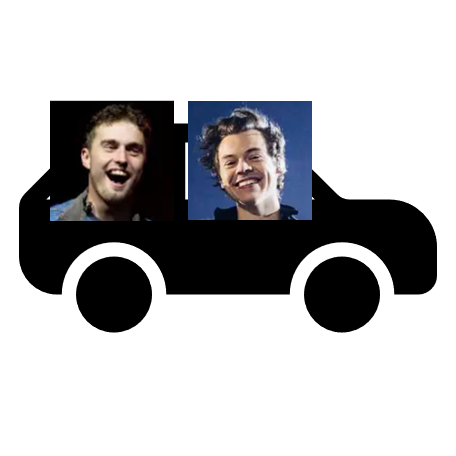 Harry Styles
Sam Fender
Supporting travel behaviour change
Next steps?
The car in popular culture
The role of culture in travel behaviour
Travel behaviour change
Are people able to change?
Are people willing to change?
Travel behaviour
Car culture: shaping individual choices
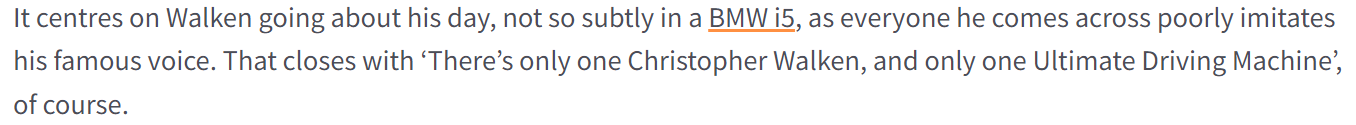 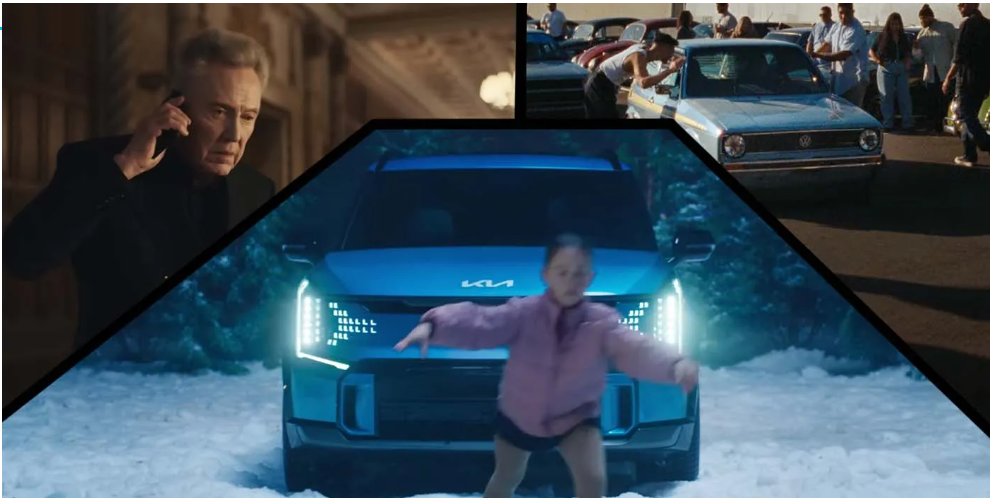 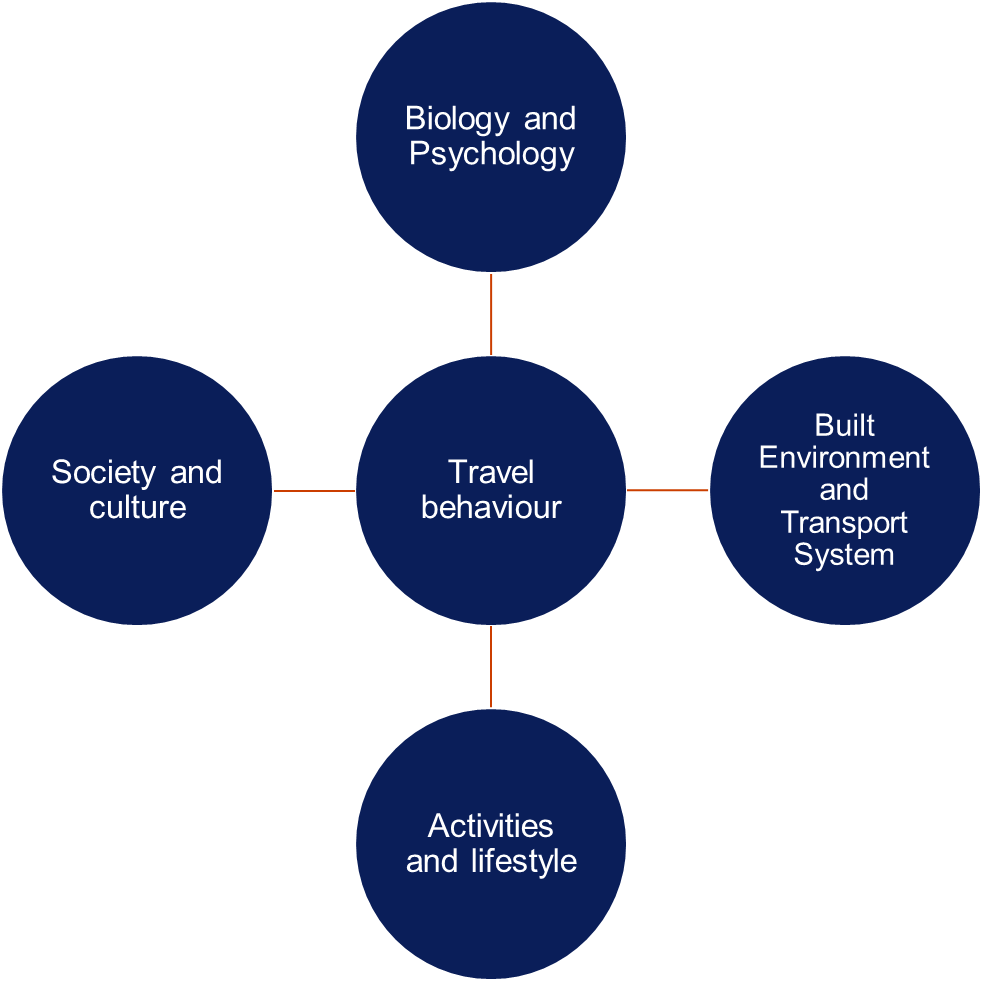 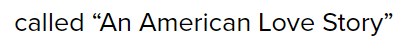 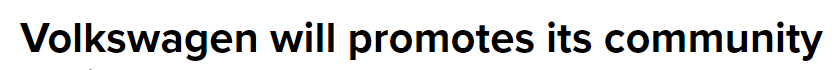 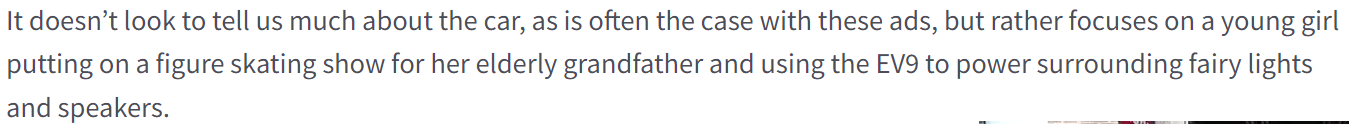 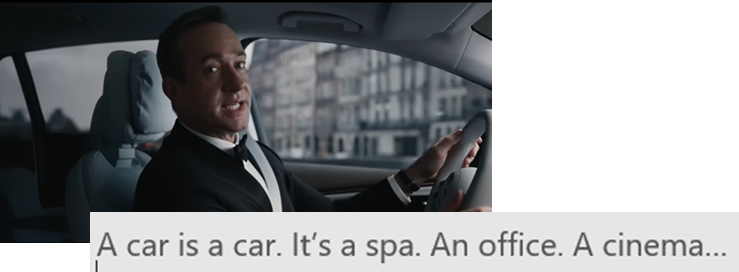 Car culture: shaping policy and planning
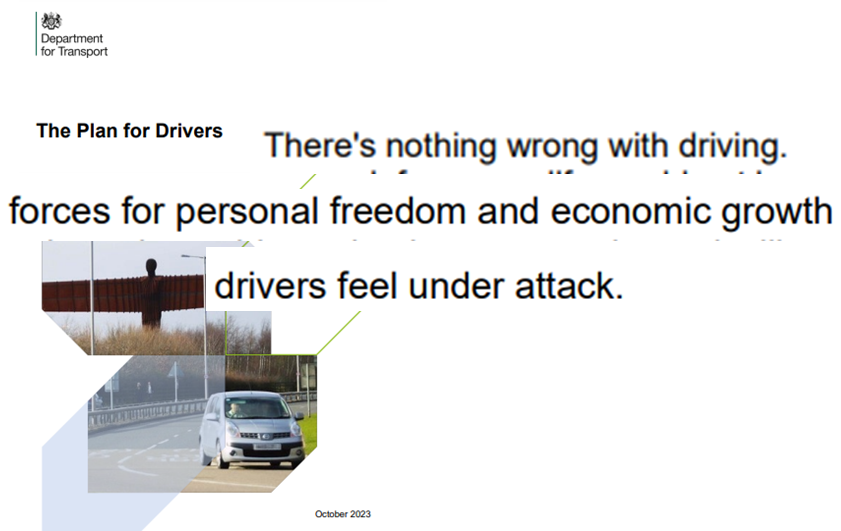 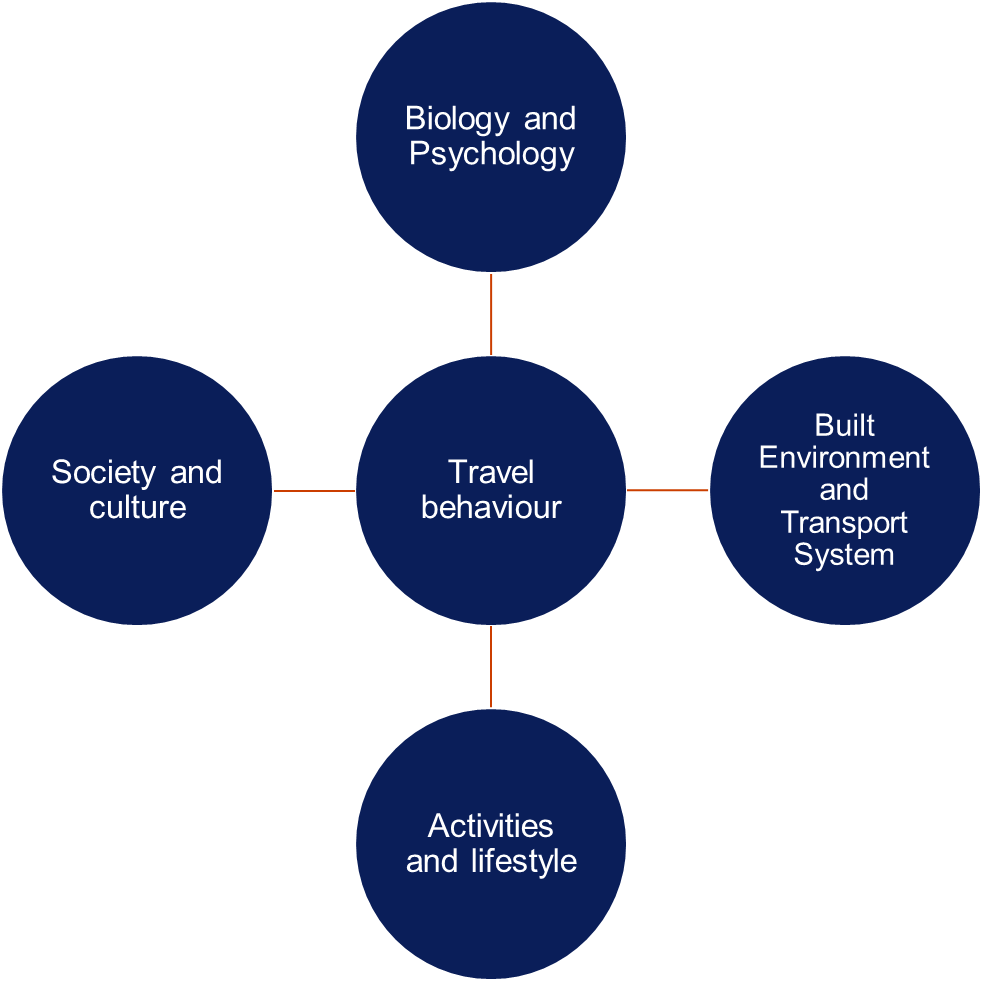 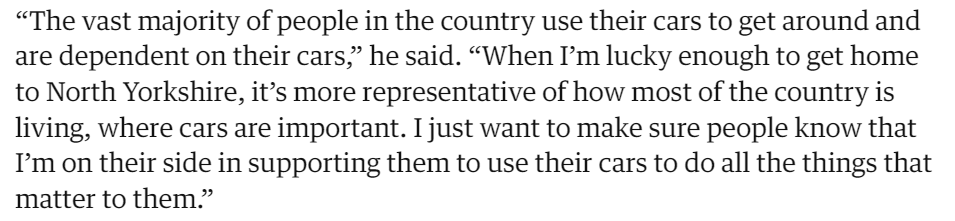 The car culture: perpetuated in popular culture
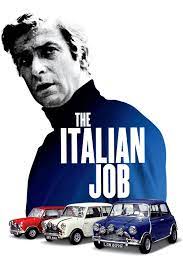 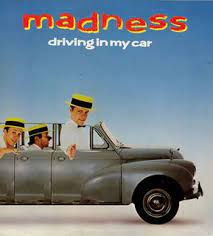 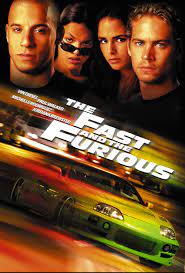 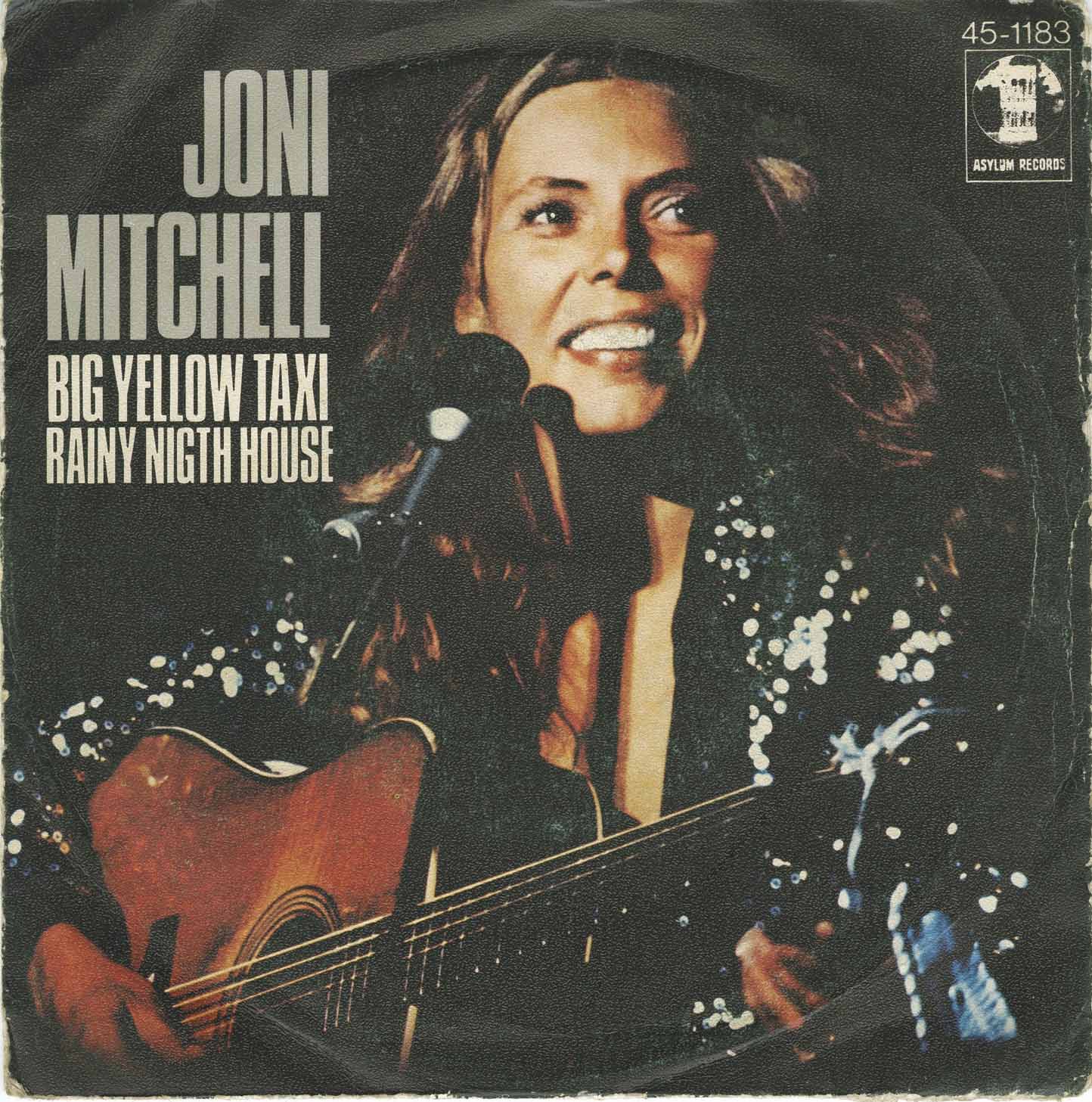 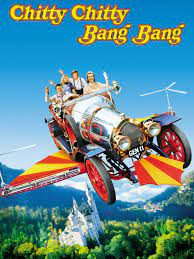 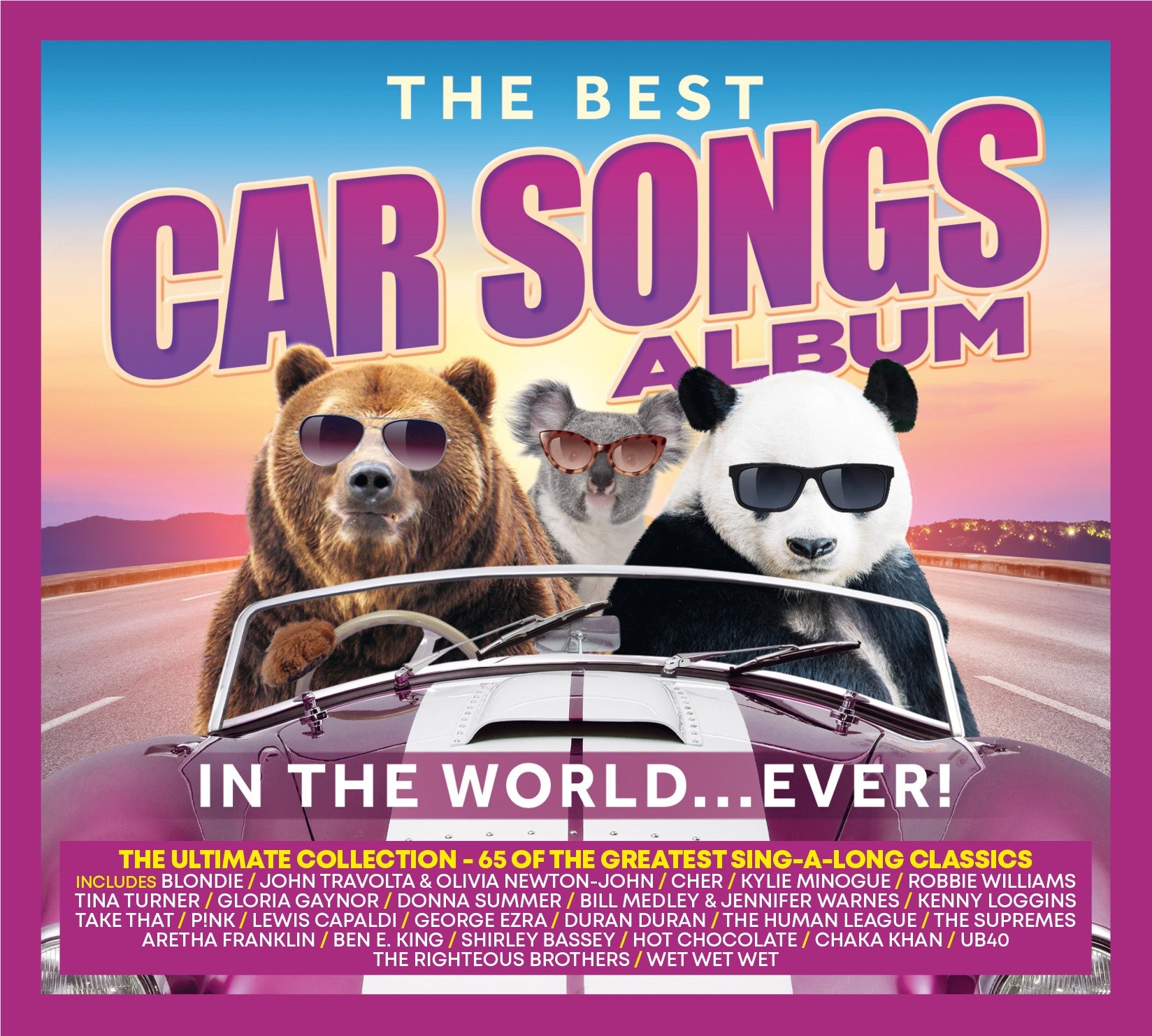 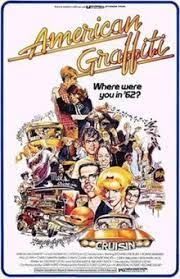 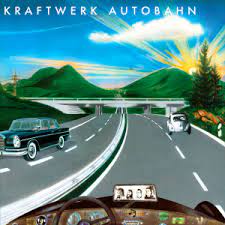 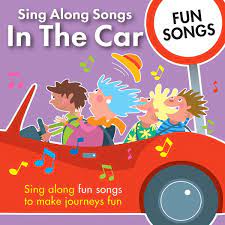 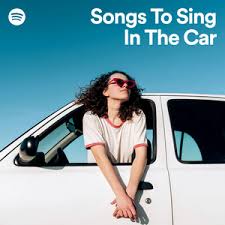 Method
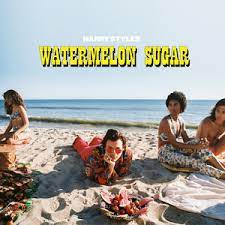 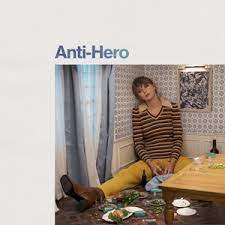 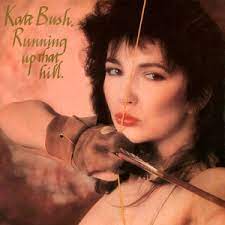 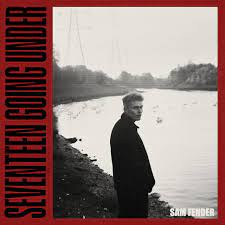 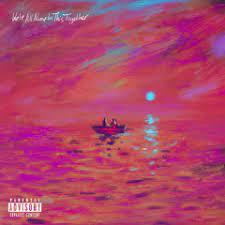 Five categories emerged
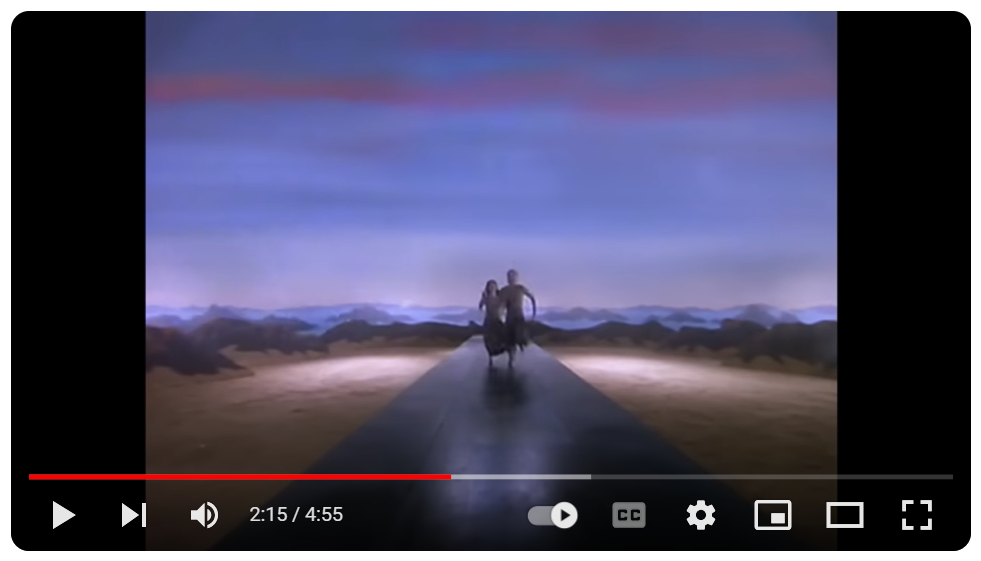 Movement as a metaphor for transition, change, progress, freedom, escape. 
Power and powerlessness, restriction, control. 
Materialism, conspicuous consumption, image, halo effect. 
Masculinity, women as both commodities and threats.  
Disorientation, imbalance, deception.
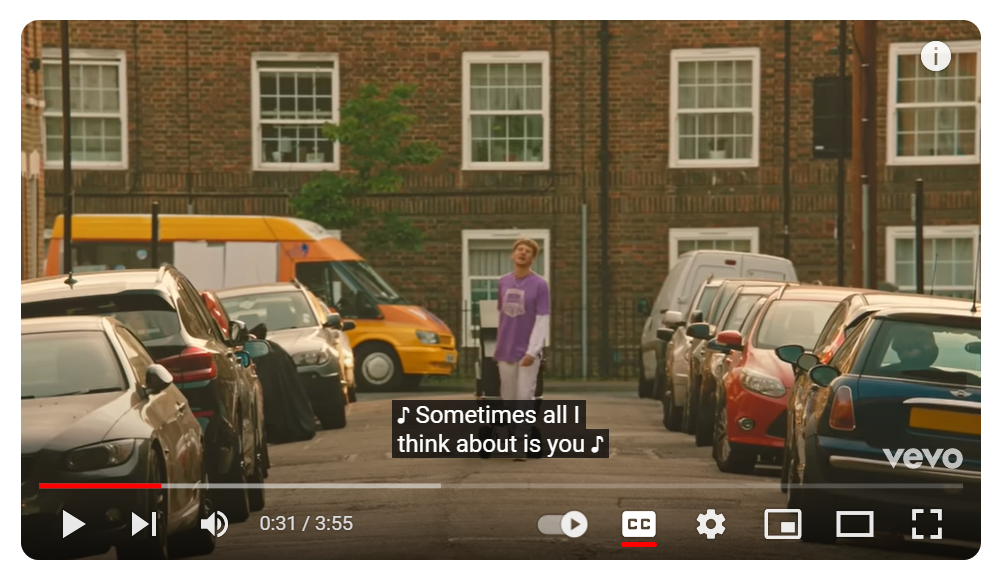 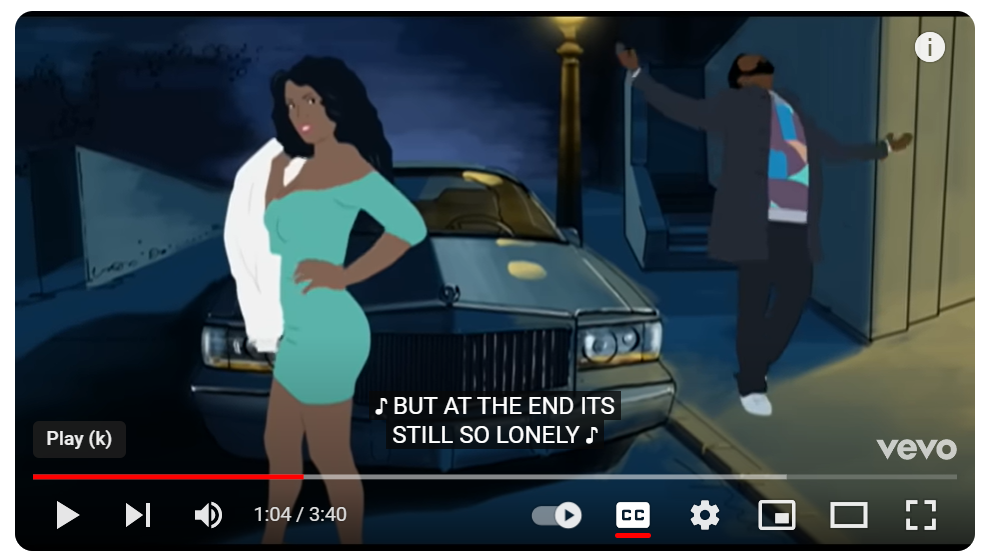 Movement as a metaphor for progress, freedom, escape.
Power and powerless, restriction and control
Next steps?
Limitations.  
Sample: songs; listeners; streaming service.  
Are we looking too hard?  
So what?
The car in popular music.  
Larger sample of songs: 100.  
Precise sample: demographics; streaming service.  
Songs or videos?  
Comparative study: previous decades to now.  

Is there an influence?  
Methodology?
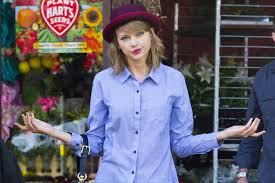 Understanding barriers to sustainable travel: exploring the persistence of the car culture amongst young people in the UK. Dr Susan Kenyon and Francesca Gould Susan.Kenyon@Canterbury.ac.uk FranGGould@gmail.com Presented at Political Studies Association Conference 2024. University of Strathclyde, Glasgow, UK.  25-27 March 2024.